Neoliberální reformy, nástup asijských ekonomik a integrace postkomunistických zemí
Evropa ve světové ekonomice
2015
Reforma státu blahobytu
Výdaje na sociální programy v 80.letech 30% HDP (US 21% a JAP 18%)
vzdalování od poslání – pojištění (snižování rizika a marginalizace) -> snížení motivace;
minimální standard na základě občanství – poprvé možná existence bez příjmu mimu solidaritu rodiny, komunity (neformální sankce);
nižší tlak na výkonnost, na akceptování konkur. mzdy, nestatusové pozice bez bonusu;
v kontextu zpomalení, zhoršení směnných relací, nárůstu konkurence; posílení nátlakových skupin -> aktivní stimulují aktivity ostatních;
mezera mezi E a US (JAP) se rozevírá + penetrace NIC;  

GB reforma (M.Thatcherová):
4letý plán (1979) – monetární restrikce (proti inflaci), omezení veřejného sektoru, omezení odborů – flexibilnější trh práce; konfrontace stávek;
Pomalé přizpůsobení – inflace 11,9%, zvýšení úrokových měr – posílení libry a recese; pokles produktu o 4,8%, zdvojnásobení nezaměstnanosti (10,5%);
Uvolnění politiky 1981 (volnější měnová, pokračující fiskální restrikce);
Pokles cen ropy a úrokové míry 14%;
Privatizace a prodej majetku;
Teprve pak zvýšení produktivity v důsledku deregulace; snížení podílu veřejných výdajů pod 40% HDP jen pomalu a v důsledku obnovy růstu;
 revize sociálního státu v demokratických podmínkách skoro nemožná, pokus USA (Reagan) v kontextu studené války a v GB po 30 letech frustrace ze slabého výkonu;
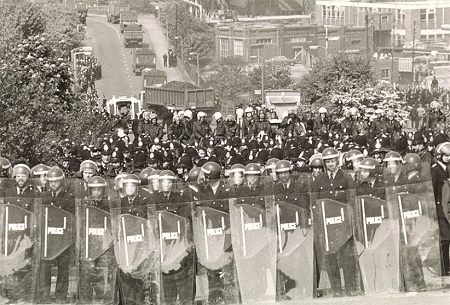 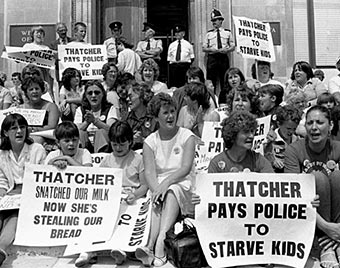 Hospodářský vývoj ve Velké Británii (%)
Výdaje veřejného sektoru 
(jako % domácího produktu)
Instituce
Eichengreen – stejné instituce, které byly základem úspěchu po WWII, byly příčinou problému v 70. letech
Možnosti extenzivního růstu (přesun výrobních faktorů, akumulace fyzického kapitálu, přebírání postupů a technologií, produkce známého zboží) vyčerpány – nutnost přechodu na růst intenzivní (inovace – nové/neznámé způsoby produkce nebo nové produkty);
Velké (státní) E banky – konzervativní investice do velkých podniků a známých výrob vs. decentralizovaný kapitálový trh US (sázka na úspěch, IT);
Sociální výdaje – jistota v období přesunů faktorů do masové produkce – vedla k posílení spolupráce v rámci tripartity vs. překážka pro růst v prostředí vyžadujícím flexibilitu; 
Participace zaměstnanců na řízení vede ke konzervativnímu přístupu k inovacím, restrukturalizací a zavádění technologií pro zvýšení produktivity;
Státní podniky které byly motorem investic a pokroku – nyní často odkázány na podpory, usilující o protekci, bašta nátlakových skupin.
Nástup asijských ekonomik - Čína
Rozklad čínské ekonomiky na začátku 20.st.;
Sjednocení nacionalisty, Kuomitang gen. Čankajška; komunistická revoluce; čínsko-japonská válka a občanská válka;
Vítězství Mao Ce-tungových komunistů, založení ČLR 1949; radikální rozchod s hodnotami a institucemi;
Malý skok kupředu (1949-1957): kolektivizace, obilní monopol a omezení pohybu;
Velký skok kupředu (1958-1962): komuny (produkce železa), hladomor;
Odstoupení Mao Ce-tunga (1959), ultralevicová klika a Kulturní revoluce 1966 (vyčištění od kontrarevoluce – rozklad);
Reformy Teng Siao-pching 1978: socialistická tržní ekonomika; rodinné farmy, lokální management průmyslu, soukromé MaS podniky; socialistický princip – kolektivní vlastnictví velkých podniků (zisk); cíl socialismu – eliminace chudoby; investice z veřejných bank do průmyslu a ELG;
Od 2000 zvláštní ekonomické zóny (tržní ekonomika);
V 80.letech růst HDP 10%, v 90. letech 7,5%, po roce 2000 v průměru 9,5%;
HDP/obyv. (1990 USD)
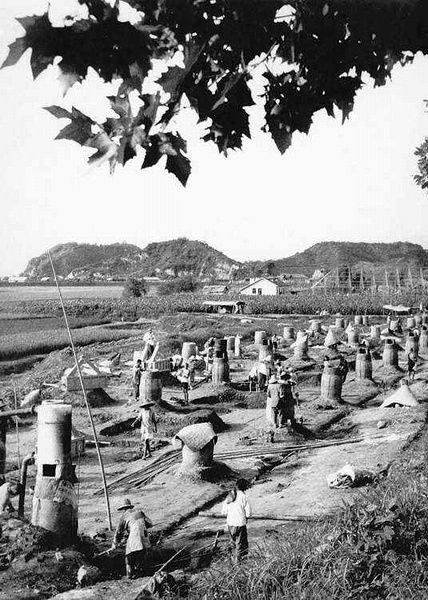 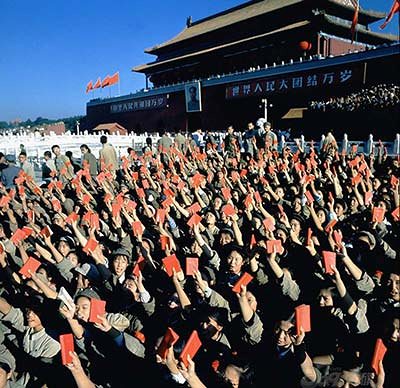 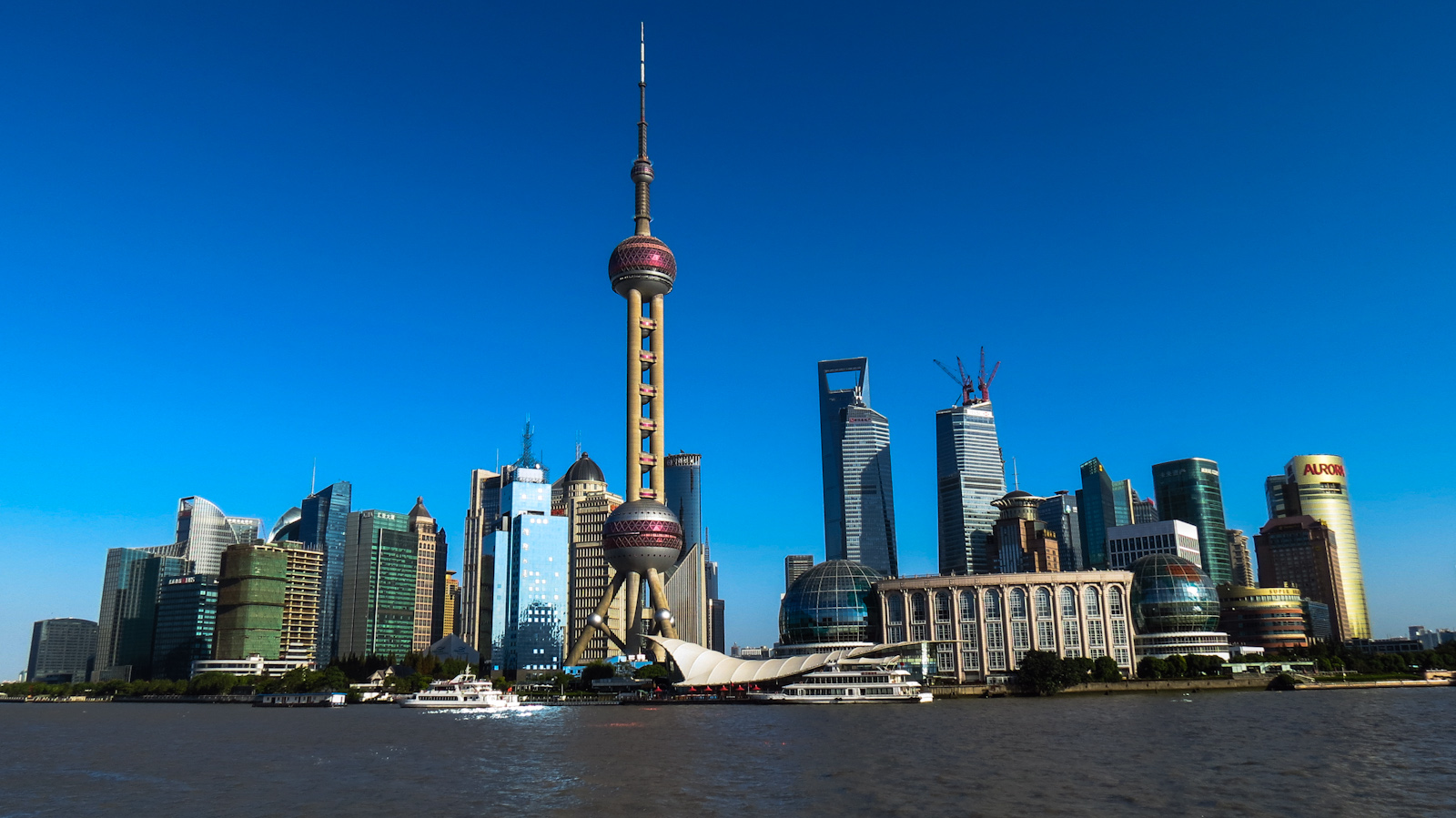 Nástup asijských ekonomik - Indie
Fabiánský socialismus: proti imperialistickému kapitalismu i plánované ekonomice SSSR;
Přísná kontrola soukromého sektoru, zahraničního obchodu a investic; koloniální zkušenost (dělba práce) -> nahrazování importů;
Znárodnění bank a pětiletky; specializace na těžký průmysl (politická nezávislost); velký veřejný sektor a subvence malých podniků i zemědělství;
Výsledky byly velkým zklamáním;
Protržní reformy v 80. letech Rádžív Gándhí: 
uvolnění cenových kontrol a snížení daní -> fiskální deficity a schodky obchodní bilance; kolaps klíčového trhu – SSSR + růst cen ropy –> hrozba bankrotu;
půjčky a reformy pod vedením IMF; liberalizace FDIs, obchodu a privatizace;
Problémem je neproduktivní zemědělství, neflexibilní trh práce;
Malé zapojení do IT, nízký objem obchodu i FDIs.
Silné stránky: rychle roste trh služeb, IT sektor; automobily a generika;
mladá, IT gramotná a anglicky mluvící populace;
HDP/obyv.:1947 – 618 USD; 1991 – 1,290 USD; 2000 – 1,910 USD;
Nastupující ekonomiky a pozice Evropy
Jak konkurenceschopná je (sjednocená) Evropa v období po pádu komunismu?
Situace ve světové ekonomice:
Jednotná ekonomická soustava (kapitalismus a demokracie);
Pokročilá fáze evropské integrace (jeden ekonomický subjekt z perspektivy SE);
Projevují se liberální reformy 80. let (US a WE; LATAM, východní a jižní Asie);
Globalizace (?);
Nastupují velké rozvojové ekonomiky (vs. éra tygrů JVA);
Nová strategická situace – problematika konkurenceschopnosti; nulová hra?
Export - tržní podíl a jeho změna (%)
Vývoj exportního podílu na hlavních trzích (2005) 
a jeho změna (1995–2005)
Tržní podíly na světovém exportu podle technologické úrovně (2005) a jejich změna (1995–2005)
Struktura exportu podle technologické úrovně (2005) a její změna 1995–2005 (procenta)
Tržní podíly na světovém exportu podle segmentů (2004) 
a jejich změna 1995–2004 (%)
Struktura exportu podle segmentů (2004) a její změna 1995–2004 (%)
Příklad integrace a reforem – východní rozšíření
Případ dramatické hospodářské a politické reformy;
Neoliberální reformy – integrace malých a méně rozvinutých ekonomik do dominantní ekonomiky;
Scénáře:
Divergence (nízká přidaná hodnota, nízká tech.náročnost, enklávy, zaostávání živ.úrovně);
Konvergence (dotahování se v živ.úrovni i struktuře k lídrovi);
Předpoklady úspěchu: vybudovaný národní stát, industrializace, solidní úroveň lidského kapitálu;
Kontext: 
Diskreditace alternativ k západnímu hospodářskému a politickému systému;
Kooperativní politiky západní Evropy (asistence);
Hrubý domácí produkt na obyvatele (PPP, EU27=100)
Struktura exportu podle technologické úrovně (2005) 
a její změna (1995–2005) (procenta)
Objem exportu, jeho struktura podle segmentů (2005) a změna (1995–2005) (miliony eur a procenta)